Beneficial Effects of Yoga Therapy on Seniors in the Age of COVID-19
E. Susan Duncan1, Melinda Atkins2, 
Lauren Bislick3  & Aimee Dietz4

1. Louisiana State University, Baton Rouge, LA; duncan1@lsu.edu
2. AUM hOMe Shala, Coconut Grove, FL; info@aumhomeshala.org
3. University of Central Florida, Orlando, FL
4. University of Cincinnati, Cincinnati, OH

*All authors declare that there are no conflicts of interest
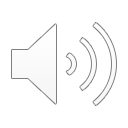 Background
Yoga provides physical and mental benefits of yoga in older adults

Many studies report on intensive, lengthy interventions (e.g., 90-210 minutes/week x 6 months1,2)

We report outcomes following ten weekly 60-minute yoga therapy classes that overlapped with the COVID-19 quarantine
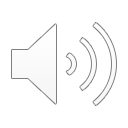 Methods: Yoga Program
14 seniors participated in a 10-week yoga therapy intervention designed to improve sensory awareness and perception 

Began at a community center mid-January 2020

Transitioned to an online platform mid-March

Concluded final week of March
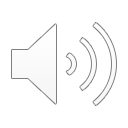 Methods: Statistics
Pre- and post-intervention, participants completed questionnaires assessing: 
Resilience
Stress
Sleep
Eight scales of general health 

Scores compared via two-tailed paired t-tests

Also examined effect sizes3 using Cohen’s d
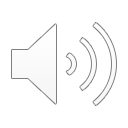 Significant Results
8 participants completed all surveys
Ages 65-88 (M=73.2); 1 male

No change in resilience or sleep quality

Stress increased significantly4 (medium effect3)

Energy increased significantly (medium effect3)
No significant correlation with change in hours of sleep or perceived stress (p > 0.346)
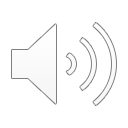 Notable Effect Sizes
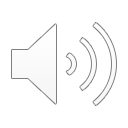 Conclusions
Significant increases in energy as well as substantial positive effects on other measures of physical and emotional health
Despite increased stress and impaired social functioning due to the current pandemic4

Either in person or online, a yoga therapy program can provide significant benefit to the well-being of seniors	
Even in the face of a significant environmental stressor
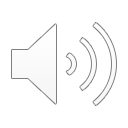 References
Oken, B. S., Zajdel, D., Kishiyama, S., Flegal, K., Dehen, C., Haas, M., ... & Leyva, J. (2006). Randomized, controlled, six-month trial of yoga in healthy seniors: effects on cognition and quality of life. Alternative therapies in health and medicine, 12(1), 40.  

Chen, K. M., Chen, M. H., Chao, H. C., Hung, H. M., Lin, H. S., & Li, C. H. (2009). Sleep quality, depression state, and health status of older adults after silver yoga exercises: cluster randomized trial. International journal of nursing studies, 46(2), 154-163.  

Cohen, J. (1988). The effect size index: d. Statistical power analysis for the behavioral sciences, 2, 284-288.

Horesh, D., & Brown, A. D. (2020). Traumatic stress in the age of COVID-19: A call to close critical gaps and adapt to new realities. Psychological Trauma: Theory, Research, Practice, and Policy, 12(4), 331.
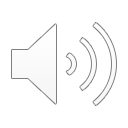 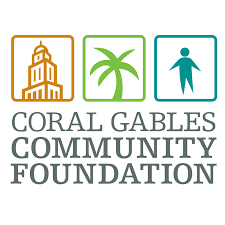 Acknowledgments
This program was supported with grant funding from the Coral Gables Community Foundation to Aum Home Shala Yoga Therapy (a 501(c)(3) Non-Profit). 
Space was donated by the Coral Gables Adult Activity Center. 
We gratefully acknowledge      this support and the         involvement of our participants and the faculty and students of Aum Home Shala, especially Grisell Gonzalez.
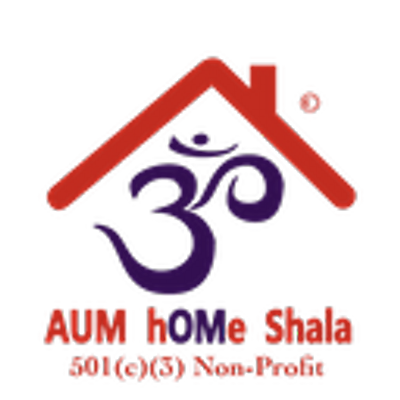 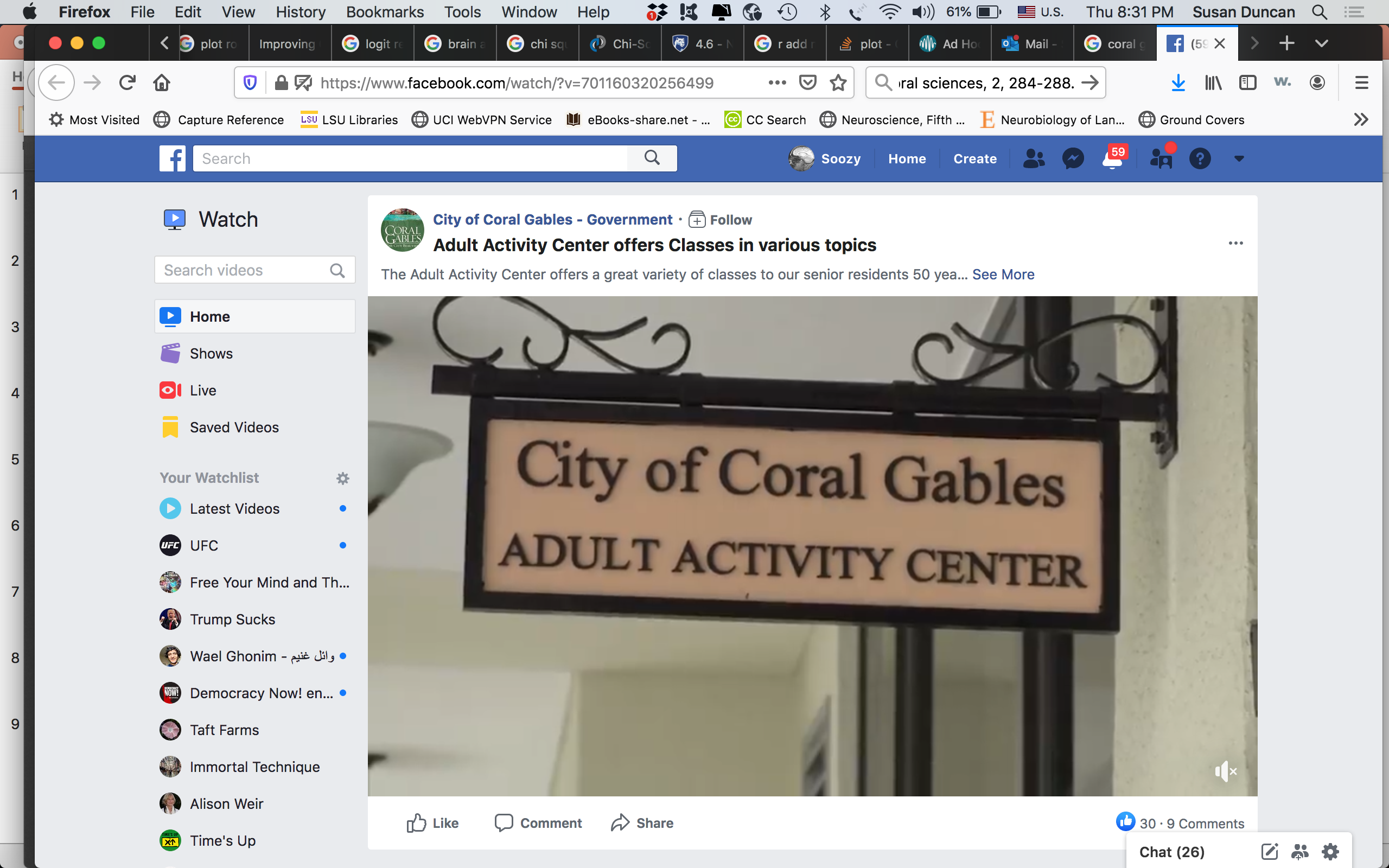 Slide design template: PoweredTemplate.com
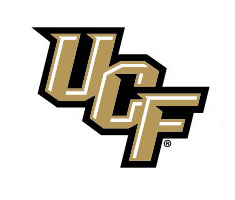 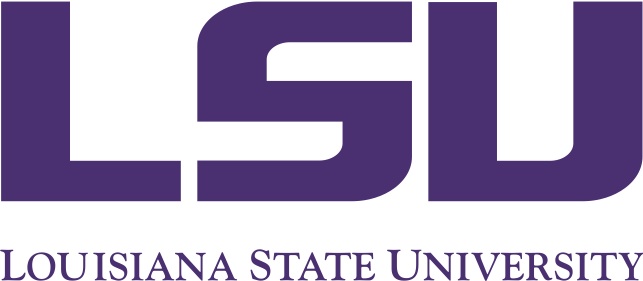 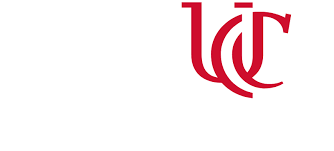 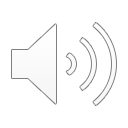